The Lost Temple
By Sam Coulter
1934
Explorers are lost in the JUNGLE! After 12 days, they found it, The Temple of the DEAD!!!! 

What do you do?

Enter the temple
Turn back
Enter the temple
You hear a voice ,DOH!!!!   Let’s find out who the man is.
Click Here
Turn back
You run away from the temple, then all of a sudden, a huge tiger jumps out of the bushes and eats you alive!!!!!
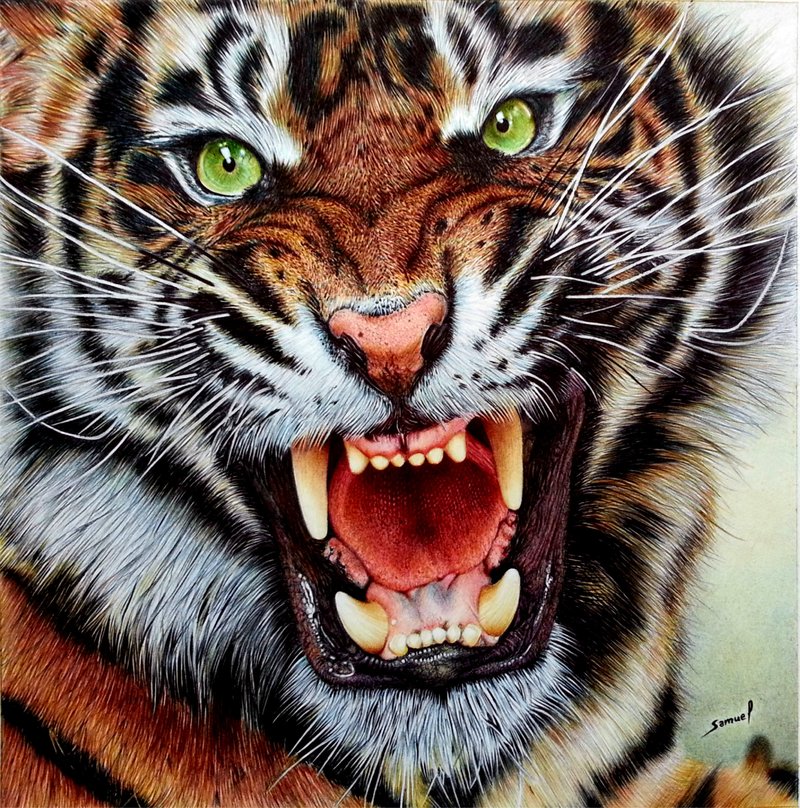